Update
29Sep2017
Compared SCP CFSR vs. SCP CFSv2 for April01 and May 01
Re-downloading CFSv2 from 2001,stored in /cpc/cfsr/alima

To do
Calculating weekly mean
Compare SCP CFSR and SCP CFSv2    04/01 and 05/01
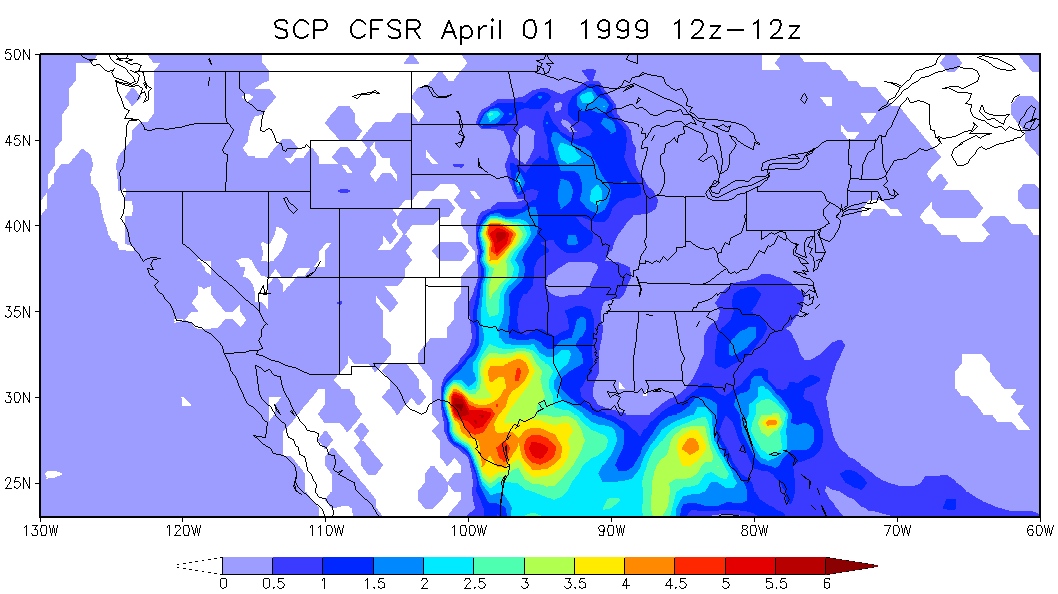 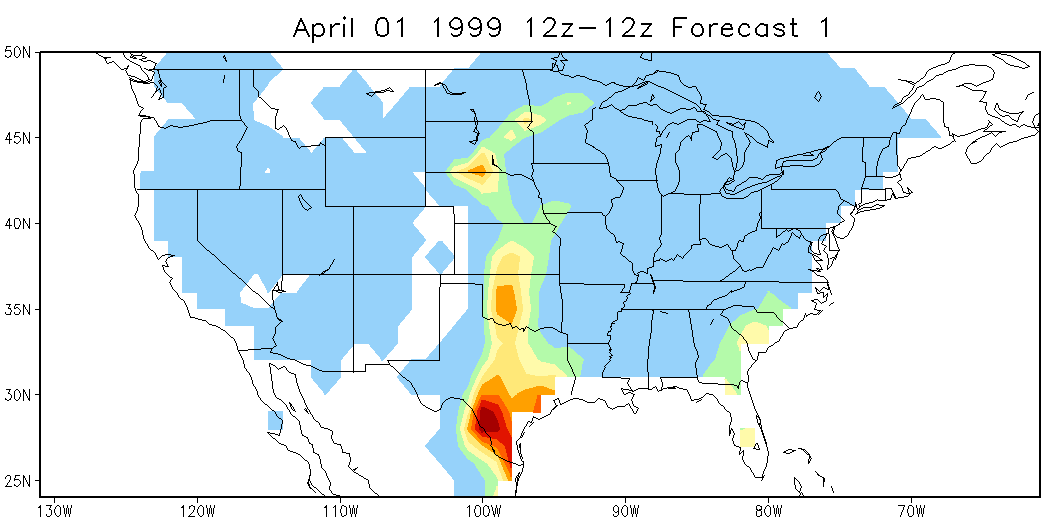 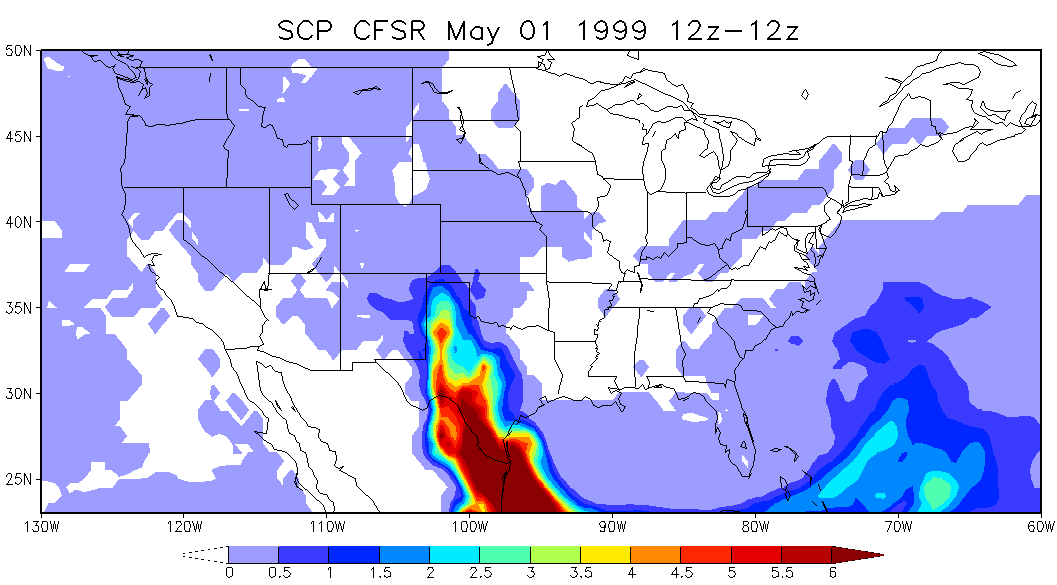 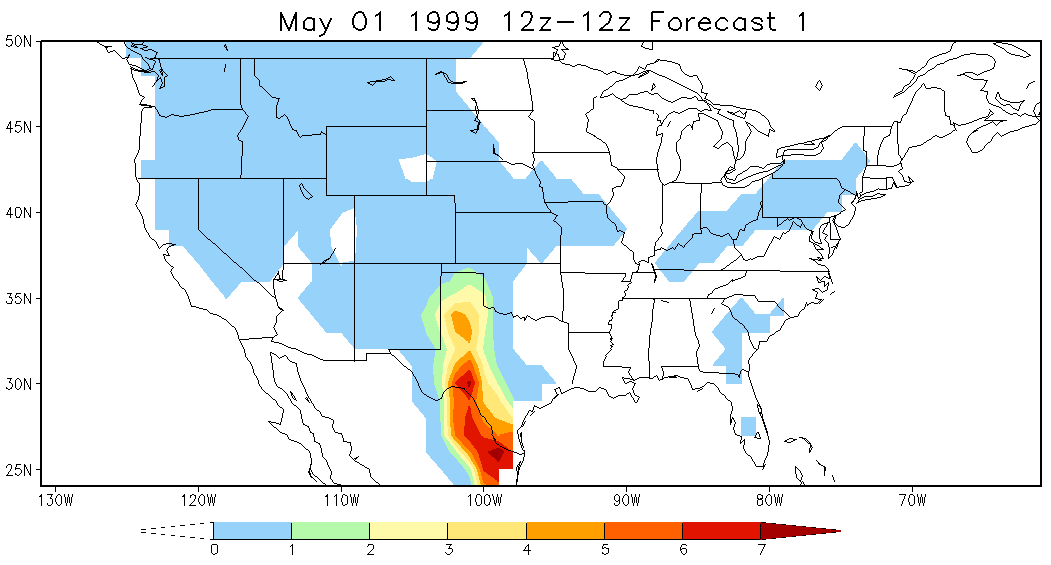